République Algérienne Démocratique et Populaire Ministère de l’Enseignement Supérieur et de la Recherche ScientifiqueUniversité A.MIRA-BEJAIAFaculté des Lettres et des Langues Département de français
Module d’enseignement :Sémiologie 
               Elaboré par  ABADI D. 
                  Présenté par BELLIL K.

        Public ciblé : Master I. Sciences du langage G1
      
2023/2024
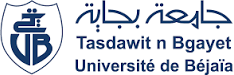 SEMIOTIQUE DE L’IMAGE
Qu’est ce qu’une image ? 
Plusieurs significations et définitions recouvrent le terme image : 
	Platon:« J'appelle images d'abord les ombres ensuite les reflets qu'on voit dans les eaux, ou à la surface des corps opaques, polis et brillants et toutes les représentations de ce genre » 
	Dans ce cas, l’image est un objet second par rapport à un autre qu'elle représente.
Pour Michel Tardy l'image entretient un rapport avec le réel du monde ou d’imaginaire.
D'après le dictionnaire historique de la langue française, le Robert, "image" est une modification linguistique de la forme imagine, empruntée au latin imaginéin accusatif d’imago image ce qui ressemble, ce qui est de la représentation .
L'usage contemporain du mot renvoie le plus souvent à l'image médiatique et est devenu synonyme de télévision et de publicité.
Un autre emploi à signaler celui de l'image de la femme (par exemple) dans les romans de Mohamed Dib, ou encore l’image de la guerre chez tel ou tel cinéaste.
Le terme est employé pour désigner les activités psychiques, par exemple, les représentations mentales, le rêve.
Dans la langue, nous utiliserons le principe de la métaphore qui consiste à remplacer un mot par un autre en raison de leur rapport analogique ou de comparaison.
L’image est employée dans le secteur scientifique (astronomie, mathématique, médecine, informatique, biologie … etc.)
A retenir :

 On voit donc, avec ces quelques exemples, que divers emplois du terme image renvoient à un sens commun : la représentation visuelle.

L’image est quelque chose qui ressemble à quelque chose d’autre.
L’image et la sémiologie : quel(s) rapport(s) ?
Une image est un ensemble de signes distribués dans un espace clôturé. Ces signes sont déterminés sur la base d'une sélection au moyen de jugements perceptuels visuels. Les relations qu'ils entretiennent résultent de leurs qualités propres et/ou sont de nature topologique. La méthodologie générale peircienne s'applique à l'image comme au texte ou à un mélange des deux.
Une image est toujours donnée comme un tout, par construction ou par convention, ayant une signification globale.

	Une image est en réalité un ensemble de signes qu’il convient d’interpréter.
Les différents types d’image  

	Il est important de connaître la typologie des images afin de mieux en maîtriser la compréhension. 

	Une image peut être fixe (peinture, photographie…) ou animée (vidéos, cinéma…). Elle peut être créée par des moyens graphiques.
Typologie d’images et quelques définitions

Image : reproduction exacte ou analogique (établie par l’imagination) d’un être, d’une chose.
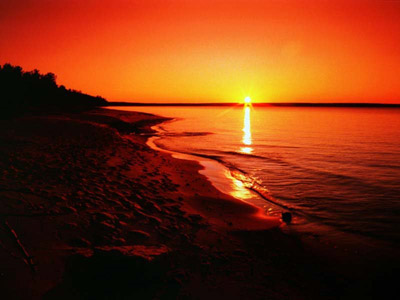 Tableau : œuvre picturale exécutée sur un support rigide et autonome.
Dessin : représentation ou suggestion des objets sur une surface à l’aide de moyens graphiques.
Croquis : esquisse rapide (le plus souvent au crayon ou à la plume).
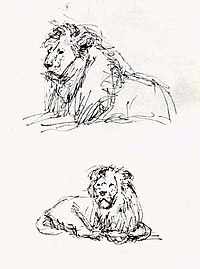 Ébauche : première forme, encore imparfaite donnée à une œuvre picturale.
Esquisse : première forme d’un dessin. Servant de guide à l’artiste lors de l’exécution définitive.
Hologramme : image en relief obtenue par interférence de rayons laser.
Graphique : technique de représentation par des lignes joignant des points caractéristiques.
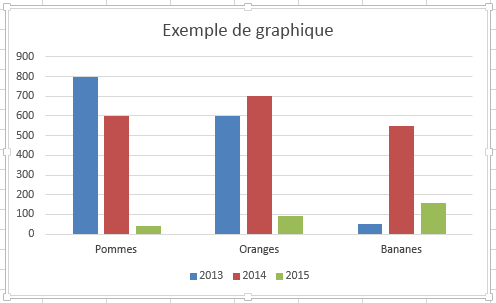 Schéma : figure donnant une représentation simplifiée, fonctionnelle d’un objet.
Photographie : image obtenue par l’action de la lumière sur une surface sensible.
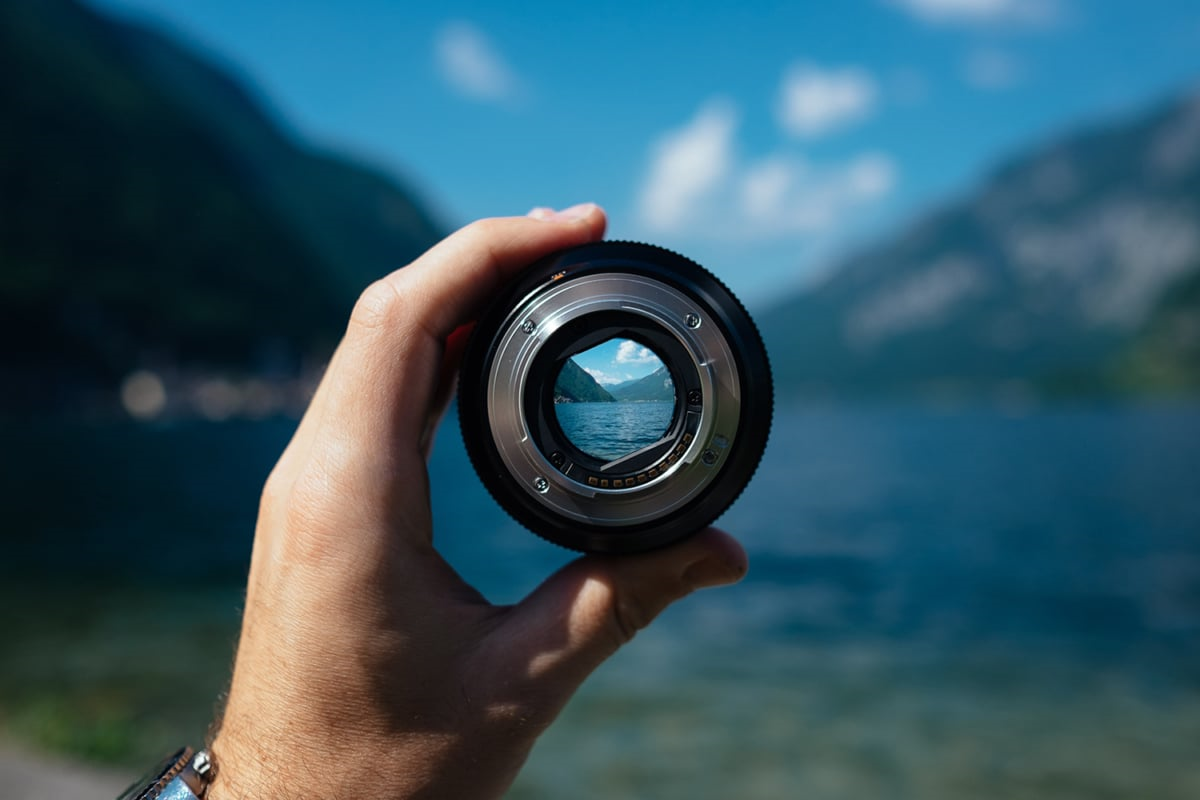 Reflet : image obtenue par le changement de direction des ondes lumineuses rencontrant un corps interposé.
Art : expression d’un idéal esthétique au travers des créations humaines (architecture, peinture, musique, danse, cinéma, sculpture, photographie, la télévision, la bande dessinée).
Des images pédagogiques : 

	Il existe différents types d’images utilisées à des fins pédagogiques
La photographie 

	De toutes les représentations (présentées sur un support papier) la photo est la plus ressemblante. Cependant, une trop grande ressemblance ne facilite pas toujours la reconnaissance de l'objet représenté. Trop de détails par exemple, peuvent nuire à l'identification d’une forme générale.
Les schémas

 	Nous regroupons dans cette catégorie les dessins, les croquis et les schémas. Ces derniers, les uns et les autres sont le résultat d'un processus de schématisation. Ils sont une figuration simplifiée, fonctionnelle et modélisante du réel.
Les graphiques 

	Les graphiques sont des représentations essentiellement conventionnelles de phénomènes quantitatifs.
Les tableaux 

	Ils présentent des données chiffrées ou verbales dans une forme visuelle qui en rend la lecture facile.
Image et représentation du réel
Quel que soit le degré de sa ressemblance avec le réel, l’image reste une représentation de ce dernier.
Les images dites figuratives représentent un élément du réel auquel elles ressemblent par imitation.
Les images dites abstraites n’ont pas de rapport immédiat avec des objets du réel directement reconnaissables.
Une photographie est une image qui semble reproduire la réalité, pourtant elle n’est qu’une représentation.
Image : entre construction et lecture-analyse
Comment lire l'image ? A l'aide de quels mots parler de ce langage iconique ? 


	Pour répondre à ces questions, nous sommes dans l’obligation de ré-approcher les multiples constituants de l'image.
En effet pour décoder des informations et les interpréter, le cerveau humain utilise deux de deux types de lectures fondamentales (analogique ou digitale) déterminant ainsi la manière de percevoir les signes :
• La lecture analogique : décode les éléments d'une façon immédiate, globale (hémisphère droit) 


• La lecture digitale : décode les éléments les uns après les autres, de manière analytique, progressive (, hémisphère gauche).
De plus, l’image (langage iconique), comme le texte (langage verbal), offre deux types de significations: les dénotations et les connotations.
Les significations dénotées sont répertoriées dans les dictionnaires et sont pratiquement communes à tous les utilisateurs de la même langue. 

	Exemple : La plage : endroit plat et bas d'un rivage où les vagues déferlent, et qui est constitué de débris minéraux plus ou moins fins (limon, sable, galets).
Les significations connotées, elles font écho en notre imaginaire et réveillent des notions qui dépendent du contexte, qui sont fondées sur des références culturelles ou qui relèvent de l'histoire personnelle de chacun. 

	Exemple : Le mot "plage" peut évoquer le salut (pour un naufragé), les vacances, le soleil, l'amour, les bonnes affaires (un marchand ambulant), une plaine de jeux...
Remarque : l’image peut être perçue comme : un objet, un signe, une communication. En d’autres termes : elle peut représenter un objet, une personne, elle peut aussi connoter des concepts. Et cela de manière très souple car il est rare qu'une image impose un sens unique (polysémie).
L'image comme un objet
Une image comme un objet, permet d'en décrire la géométrie. 
	Le cadre 
	L'image inscrit le réel dans un cadre plus ou moins souligné rectangulaire, carré, losangé, ovale, circulaire. Lorsque le cadre est souligné, on parle de bordure.
Le cadre 

	C’est la limite physique de l’image, généralement de forme rectangulaire et qui sert à délimiter, en l’isolant d’un tout, un espace lors de la prise de vue.
Le cadrage (ou échelle des plans) 
	
	Par plan, nous entendons la façon de cadrer la scène photographique. Ainsi, différents types de cadrage sont reconnus. Chaque cadre a sa propre fonction.
Plan d’ensemble ou plan large : ce plan focalise l’attention sur une partie seulement du contexte, en isolant une action précise. C’est le cas, par exemple, de présenter un personnage dans son environnement. Sa fonction est de situer.
Plan moyen : l’importance dans ce plan est accordée à un personnage pour le mettre en valeur.
Plan américain : Ce plan prend le personnage juste au dessus des genoux. Sa fonction est de focaliser l’attention sur le personnage, ses gestes, etc., pour le mettre en valeur.
Plan rapproché : Il existe en deux dimensions : il est large lorsqu’il cadre le personnage à la ceinture. Il est rapproché, serré ou poitrine, quand il cadre le personnage à la poitrine. Dans les deux cas, sa fonction est d’attirer l’attention sur le personnage en l'appréhendant de façon intime, et en montrant sa situation morale, psychologique, ses intentions, son caractère.
Gros plan : Cadrant la tête du personnage, il vise à pénétrer l’intimité de ce dernier en convoquant ses sentiments, sasensibilité. Très gros plan : il focalise l’attention sur un détail significatif et a pour fonction de renforcer l’effet dramatique.